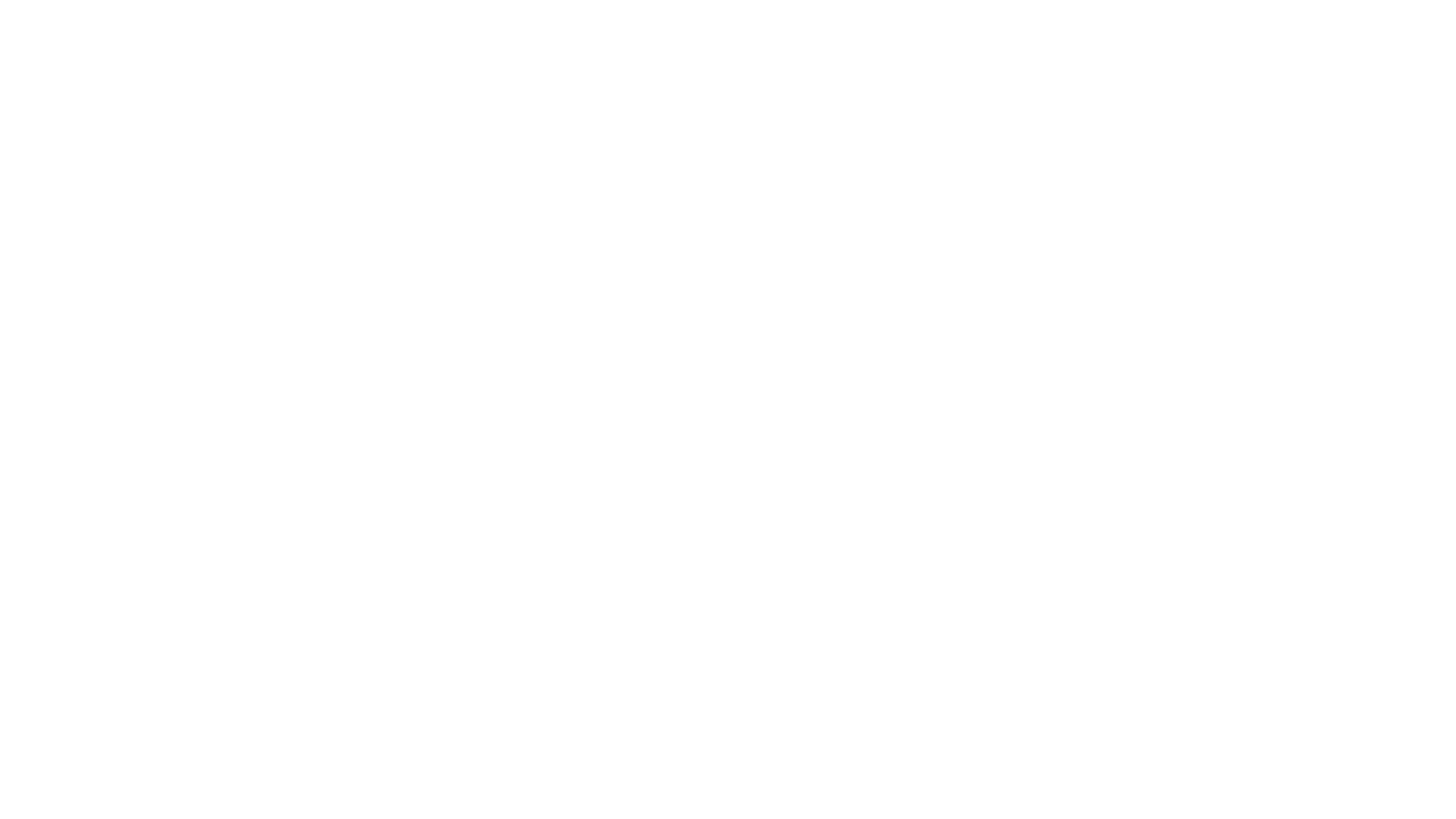 2022-2023 In-Service Semi-Auto Handgun Training
Accreditation Number: NM220005
Instructional Objectives
Recite the four general firearms safety rules.
List and demonstrate the 7 fundamentals of handgun marksmanship.
Demonstrate the ability to shoot on the move, laterally, forward & rear and diagonally, while maintaining shot placement, accuracy and accountability.
Demonstrate the ability to properly utilize cover (barricade or vehicle) and fire from cover in standing, kneeling & prone positions from the officers “strong” and “off” sides in all positions.
Instructional Objectives
Demonstrate, articulate, identify and resolve the 4 primary weapon system malfunctions: failure to fire, failure to eject, failure to extract, and out of battery.
Demonstrate proficiency in performing a tactical or speed re-load, including discussing when each would be performed.
Demonstrate the ability to engage targets at varying distances and threat levels to include prioritizing their target engagement. 
Demonstrate the ability to correctly identify and engage threat and no threat targets
Instructional Objectives
Demonstrate the ability to operate and maintain the operation of their weapon system with strong and weak/off hand only include: draw from holster, reloading and malfunction clearances of failure to fire, eject & extract while maintaining shot placement accuracy and accountability.
Demonstrate weapon retention shooting and articulate when or where this technique would be used while maintaining shot placement accuracy and accountability.
Demonstrate the ability to perform all of these same techniques in low light conditions while utilizing a flashlight.
Four Universal Safety Rules
All Guns Are Always Loaded
Never Let The Muzzle Cover Anything You Are Not Willing To Destroy
Keep Your Finger Off The Trigger Unless Your Sights Are On Target And You’ve Made The Decision To Fire
Be Sure Of Your Target
Seven Fundamentals of Marksmanship
1. The Stance
A constant, stable shooting platform is essential. Utilizing the ‘natural point of aim.’ One recommended stance is the Weaver.
Seven Fundamentals of Marksmanship
2. The Grip
A consistent and stable grip is mandatory to afford proper shooting
The strong hand must be as high on the stocks as possible, allowing recoil to be absorbed straight back rather than the weapon rocking excessively in the hands
The support hand supports the strong hand with the fingers wrapped around the strong hand fingers. The meaty part of the thumbs should be touching.
A push-pull effect occurs with the support hand pulling back and the strong hand pushing forward. You must have ‘power in the hands’ to control recoil
The strong-arm should be as straight as possible and the support arm should be bent down and in. A goose-neck is formed in the support hand
Isosceles position may also be used.
Seven Fundamentals of Marksmanship
3. Sight Alignment
Relationship of the front sight to the rear sight
When looking through the rear sight, the front and rear sights are aligned so that the tops of the two sights are flush and there is an equal amount of daylight [space] on either side of the front sight.
Seven Fundamentals of Marksmanship
4.   Sight Picture
Placing the sights on the target is called sight picture. Correct placement of the sights is between the shoulders of the adversary. This is known as a “high center mass” hold. Police weapons should be zeroed so the bullets strike the target directly under the area covered by the front sight. This is known as a “Combat Zero.” 
The human eye can only focus on one focal plane at any given time. Since the rear sight, front sight and target are all at different distances, the eye is not able to focus on them all perfectly at once.
All focus and concentration nust be on the front sight to maintain good accuracy.
As the weapon is brought up on target, the focus moves from the target to the front sight as the decision to fire is made. This is known as “Flash Sight Picture.”
Seven Fundamentals of Marksmanship
5. Breath Control
Proper breathing allows the shooter to fire more accurately. This is critical as the range to the target increases, or the precision of the shot becomes more important (head shot, hostage situation).
If possible, the shooter should attempt to fire during the ‘respiratory pause’ between breaths.
Under street conditions, this may be difficult. The shooter should at least try to hold his/he breath while actually pressing the trigger.
Seven Fundamentals of Marksmanship
6. Trigger Control
Trigger control is the most critical fundamental of marksmanship. The best sight alignment and picture will be wasted if the shooter slaps the trigger.
The trigger must be pressed straight to the rear, without allowing the sights to be misaligned. The actual firing of the weapon should be a surprise.
This ‘surprise break’ occurs whenever increasing pressure is applied to the trigger. The time frame is short, a fraction of a second, but the firing of the weapons is still a ‘surprise.’ 
The finger should be placed in the trigger to allow a straight press to the rear. For S/A pistols, this is most often the first pad – for revolvers, the first joint.
Seven Fundamentals of Marksmanship
7. Follow-Through
After the weapon fires, the front sight is held or placed directly over the original point of aim. This helps alleviate the muzzle moving during dwell time (the time after detonation but before the bullet leaves the barrel) as well as prepares the shooter for a second shot.
For one shot, the shooter should have two sight pictures. For three shots, the shooter should have four sight pictures.

Questions?
Shooting On the Move
When? One possible scenario – if being attacked while moving to, or between positions of cover.
How? Must maintain a stable upper body or shooting platform. The officer is in the modified Weaver, Isosceles, or low ready. The officer bends his/her knees and walks with the weapon on target or low ready. When the decision is made to fire, the weapon is brought to eye level and the arms lock out in the traditional manner.
It is preferable to move diagonally when moving forward or to the rear rather than straight forward or straight to the rear.
Barricade Shooting
Cover and Concealment
Primary use of barricades is to reduce the size of the target presented by the officer.
Hands may rest against the barricade, but the weapon should not touch as it may cause a malfunction of S/A pistols. 
When shooting around left barricades, cant the weapon to minimize spent shells from bouncing back into the action.
Positional Barricade Shooting
Standing
Press the knuckles or back of the hand against the barricade or roll out slightly and shoot w/no support [unstable barricade].
Kneeling
Make use of medium-height barricades. Stay behind the barricade. It is generally better to shoot around instead of over barricades. Recovery is the same.
Prone
Position is assumed in the normal manner, keeping the body behind the barricade. Recovery is the same.
Semi-Auto Pistol Malfunctions
Condition 1 – Failure to Fire
Causes: Shooter error [failure to seat magazine] or defective ammo
Indicators: Hammer falls and you hear only a click. May have slack in the trigger and hammer won’t fall [magazine disconnect feature]
Clearance:
Tap
Roll
Rack
Assess
Fire/Press [if necessary]
Semi-Auto Pistol Malfunctions
Condition 2 – Failure to Eject
Causes: defective ammo, dirty, faulty ejector, poor grip, bad position
Indicators: slack in the trigger, brass partially ejected
Clearance: 
Same as Class 1 malfunction [Tap, Roll, Rack, Assess, Press/Fire-if necessary]
Semi-Auto Pistol Malfunctions
Condition 3 – Failure to Extract
Causes: Broken extractor, ruptured case, dirty, faulty magazine
Indicators: Slack in the trigger, out of battery
Clearance:
Lock
Strip
Work
Tap
Rack
Assess
Press/Fire, if necessary
Semi-Auto Pistol Malfunctions
Condition 4 – Out of Battery
Clearance is the same as for a Condition 1 or 2 malfunction – tap, roll, rack, assess, press/fire if necessary. If this does not return the weapon to an operational condition, transition to an alternate system as the gun is probably broken.
Reloading
Basically, two operational concepts in reloading:

(1) Speed loading – the main purpose of which is to get the weapon reloaded with fresh ammunition as quickly as possible. Reserved for emergency use.

(2) Tactical Reloading – the main purpose of which is to conserve ammunition that is left in a partially expended magazine. Possibly used after engaging a suspect who is down, during a significant lull in the fight, or before moving from cover to cover.
Weapon Retention Shooting
Shooting at close distance [muzzle contact to one arms length]
Attempt to increase distance if possible. If not, maintain a defensive stance
For safety in training, the weak hand goes above the shoulder. 
Handgun goes to the rock and lock position
Two rounds fired toward center mass of target
After firing, large step back w/strong foot and small step back with support foot re-establishing a defensive stance. May vary in the field.
Assess and perform a failure drill, if necessary
Multiple Adversaries
Target Engagement – firing at the target once the decision has been made to use deadly force
You are responsible for the terminal resting place of every round you fire!
You should have a defensive response plan, at least to a certain extent understanding that all situations vary.

Multiple Target Engagement –  In this case, you have to make a decision: which target poses the greatest threat?
Multiple Adversaries
Determine the Greatest Threat. Consider the following three factors:

Weaponry – what type of weapon does the target have? Which one presents the greater threat?
Proximity – what are the distances between you and the target(s). Which one presents the greater threat?
Posture or Intent – what are the adversary's threats or actions against you? Which one presents the greater threat?
Multiple Target Techniques
After deciding which target is the greatest threat, how do you engage them:
Two (deadly threat) targets – standard defensive response to each target. Evaluate and fire a failure drill to remaining threats
Three or more (deadly threat) targets – engage each target with one shot, beginning with the greatest threat. Immediately evaluate and fire failure drills to any remaining threats.
These strategies may not be appropriate for all situations, but they are a tentative plan of action which is better than no plan at all.
One-Hand Shooting Techniques
Many officers are shot in the weapon hand or arm during deadly force situations. For that reason, it is imperative that officers learn to shoot with one hand, both strong and support hand only.
STRONG HAND ONLY – Same as normal with no assistance from support  hand. Take a step forward with strong foot.  Weapon is canted slightly in toward the shooters center line (more strength to control recoil).
SUPPORT HAND ONLY – Discuss technique and safety issues
One-Hand Shooting Techniques
Reloading
Recommendation: If possible, go to a backup weapon. If not …..
STRONG HAND ONLY
SUPPORT HAND ONLY
Handgun Low-Light Techniques
Problems associated with low-light shooting are largely reduced by the proper use of a flashlight. 
Handgun Mounted Lights – generally considered to the best system available. Requires no change in shooting technique from day-night. One important consideration – the light cannot be used as a regular flashlight.
Handgun Low-Light Techniques
Harries Technique
Chapman Technique

The primary reasons for carrying the flashlight is to positively identify the target as threat or not. When using the flashlight, use it sparingly so you don’t compromise your position but leave it on long enough to identify your target.
Training Simulations

END

Questions?